College Technical Math 1
Section 9.1
Graphing Linear Equations and Functions
Unit 4
9.1: Graphing Linear Equations and Functions
9.2/19.4(1):  Graphing Linear Equations, Distance Formula
9.3: Slope
9.4 : Writing the Equation of a Line
An ordered pair consists of two values written in parentheses, separated by a comma.
An ordered pair consists of two values written in parentheses, separated by a comma.
The first value is called the x – coordinate and is also referred to as the domain or input value.
An ordered pair consists of two values written in parentheses, separated by a comma.
The second value is called the y – coordinate and is also referred to as the range or output value.
When given one of the values of an ordered pair, we can determine the value of the other variable using the given equation.
Example: Complete each ordered pair so that it is a solution of the given equation.
Example: Complete each ordered pair so that it is a solution of the given equation.
Example: Complete each ordered pair so that it is a solution of the given equation.
Example: Complete each ordered pair so that it is a solution of the given equation.
Example: Complete each ordered pair so that it is a solution of the given equation.
Example: Complete each ordered pair so that it is a solution of the given equation.
Example: Complete each ordered pair so that it is a solution of the given equation.
Example: Complete each ordered pair so that it is a solution of the given equation.
Example: Complete each ordered pair so that it is a solution of the given equation.
Example: Complete each ordered pair so that it is a solution of the given equation.
Example: Complete each ordered pair so that it is a solution of the given equation.
Example: Complete each ordered pair so that it is a solution of the given equation.
There are several different forms of a linear equation, but all of the forms have two things in common.

   The exponent of every variable is 1.

   No term has more than one variable.
Here are the forms of a linear equation that you will work with in this course.
Standard Form
Here are the forms of a linear equation that you will work with in this course.
Slope – Intercept (Function) Form
Here are the forms of a linear equation that you will work with in this course.
Point – Slope  Form
Here are the forms of a linear equation that you will work with in this course.
Horizontal Line Form
Here are the forms of a linear equation that you will work with in this course.
Vertical Line Form
Function Notation
Function Notation
The Cartesian coordinate plane is more commonly known as the rectangular coordinate plane.  In this course I may refer to the coordinate plane by either name.
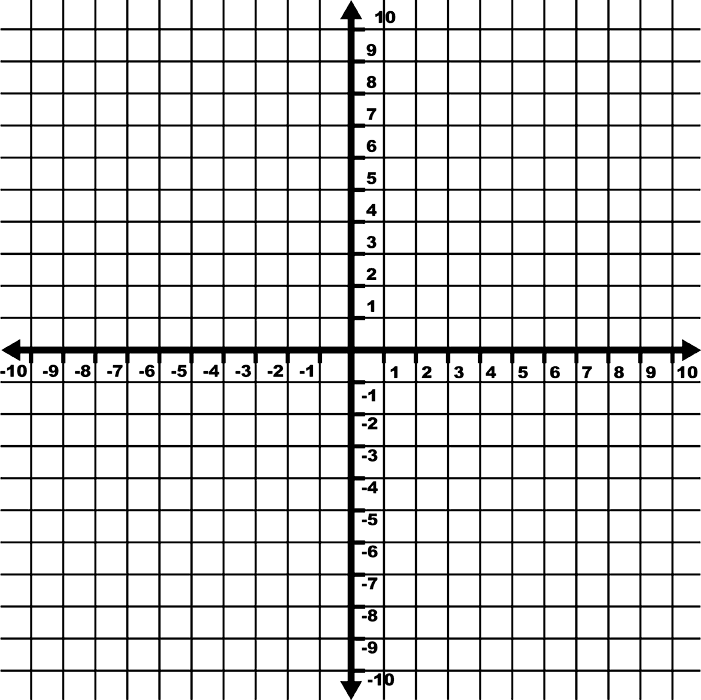 The rectangular coordinate plane consists of two real number lines, called axes.
The rectangular coordinate plane consists of two real number lines, called axes.
The horizontal number line
is called the x – axis.
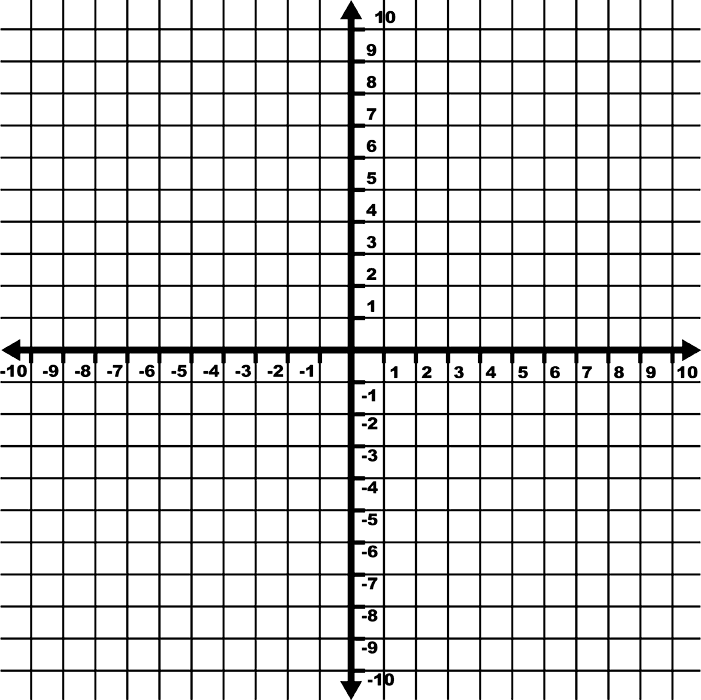 x - axis
The rectangular coordinate plane consists of two real number lines, called axes.
y - axis
The horizontal number line
is called the x – axis.
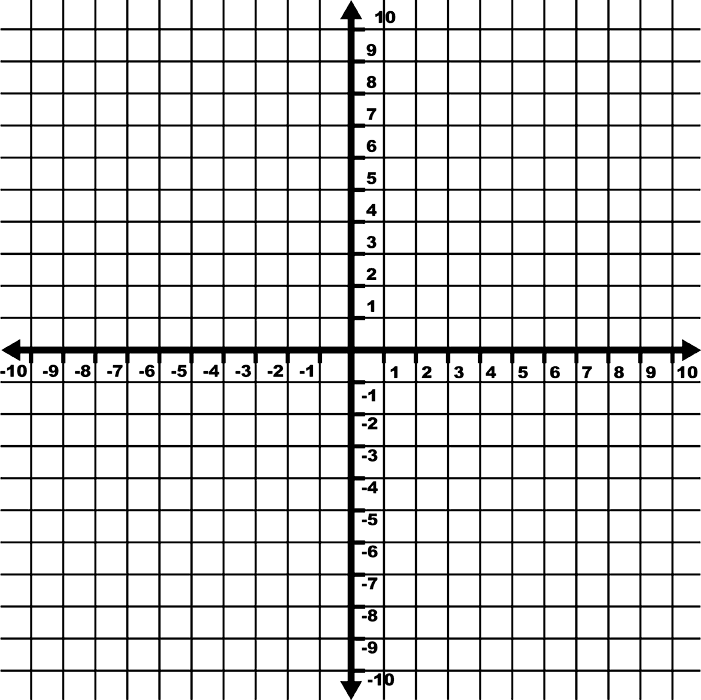 The vertical number line
is called the y – axis.
x - axis
The rectangular coordinate plane consists of two real number lines, called axes.
y - axis
The horizontal number line
is called the x – axis.
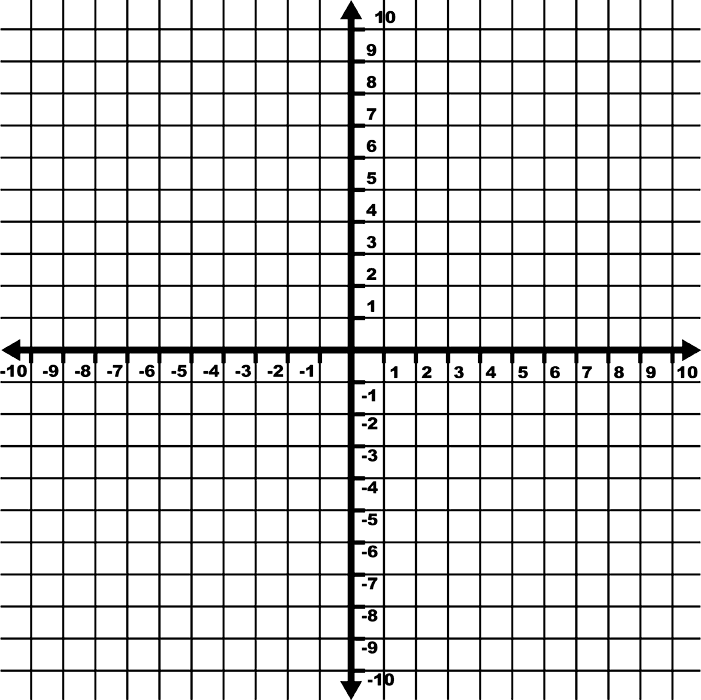 The vertical number line
is called the y – axis.
x - axis
The intersection point of the two axes is called the origin.
origin
The x and y axis divide the coordinate plane into four equal parts 
called quadrants.
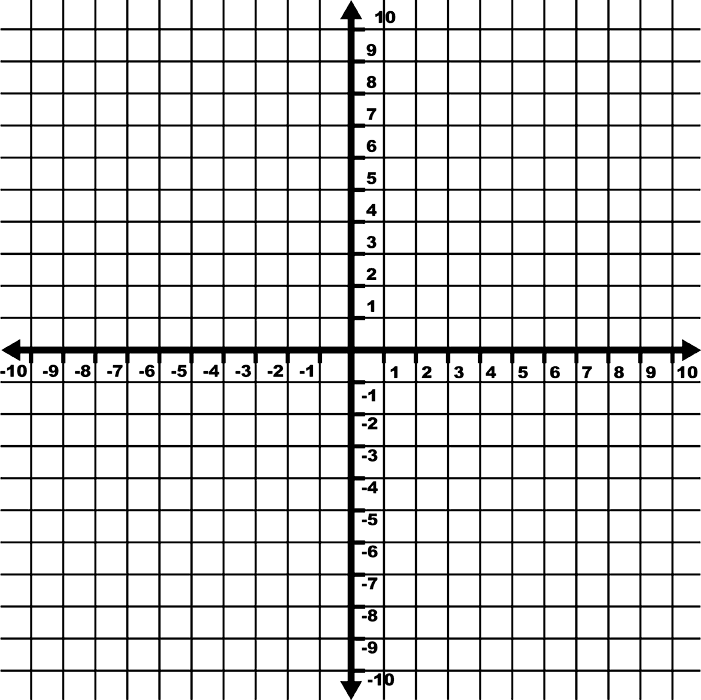 The x and y axis divide the coordinate plane into four equal parts 
called quadrants.
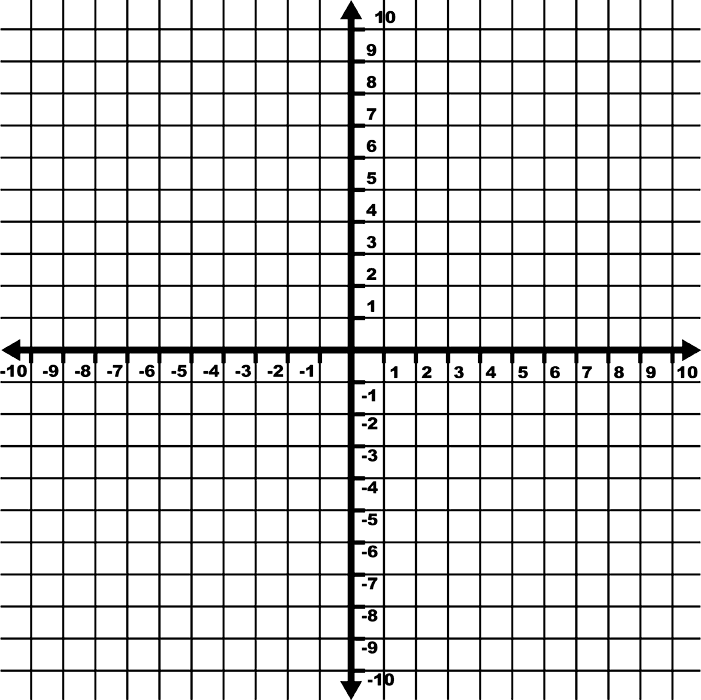 Quadrant I
Quadrant I
The x and y axis divide the coordinate plane into four equal parts 
called quadrants.
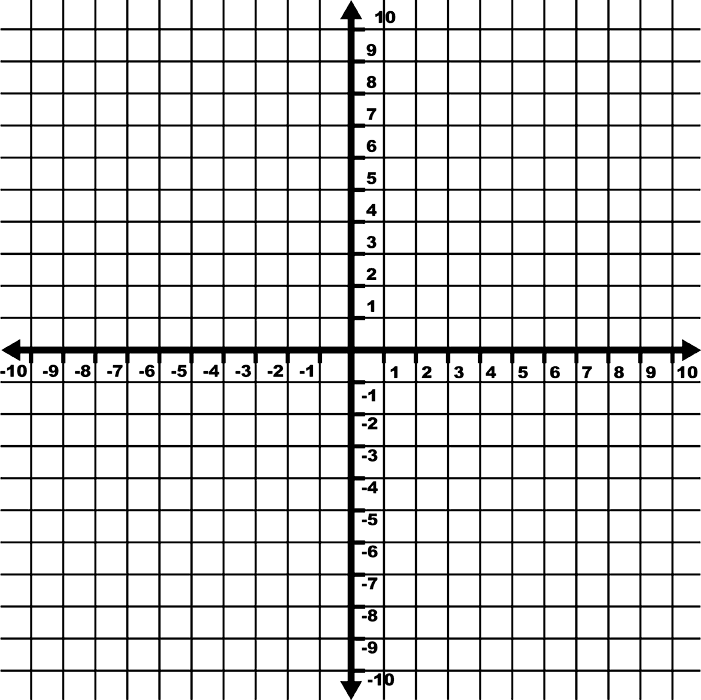 Quadrant II
Quadrant I
Quadrant I
Quadrant II
The x and y axis divide the coordinate plane into four equal parts 
called quadrants.
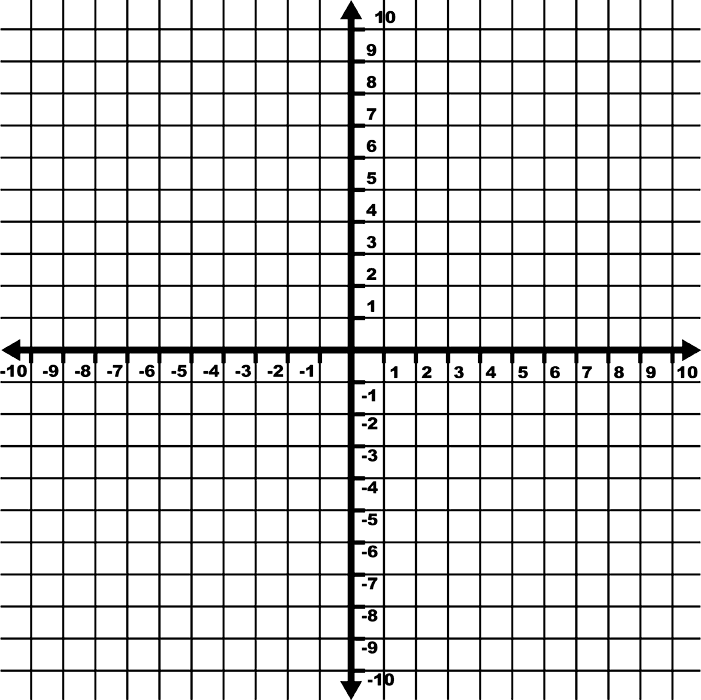 Quadrant I
Quadrant II
Quadrant I
Quadrant II
Quadrant III
Quadrant III
The x and y axis divide the coordinate plane into four equal parts 
called quadrants.
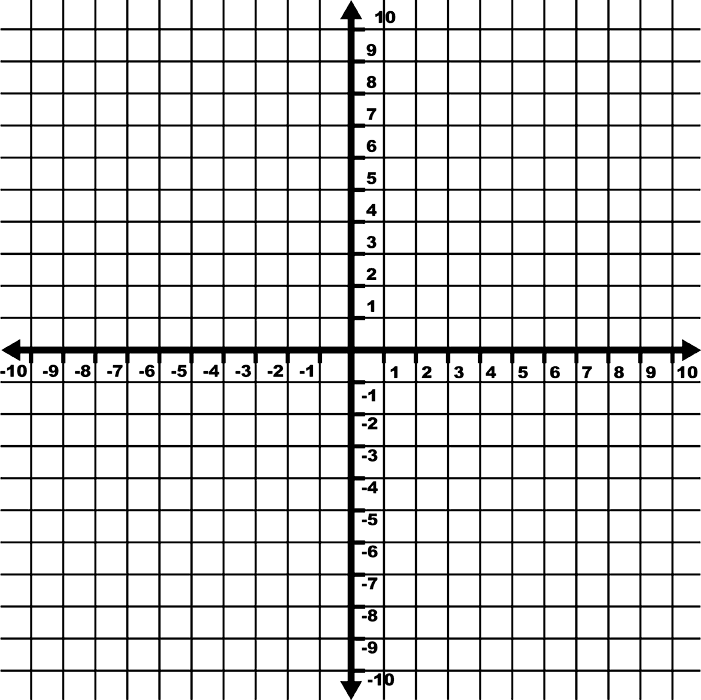 Quadrant I
Quadrant II
Quadrant I
Quadrant II
Quadrant III
Quadrant IV
Quadrant III
Quadrant IV
The coordinate plane consists of an infinite number of points.
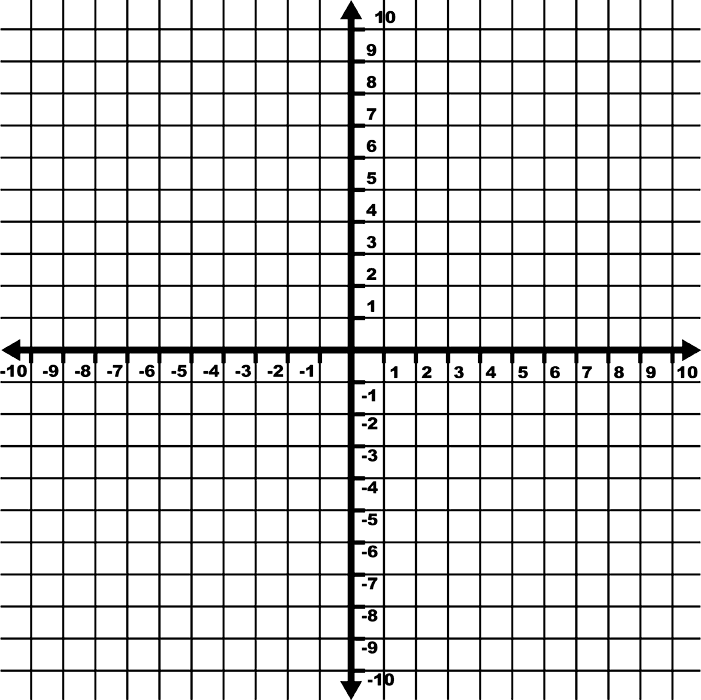 Every point represents a unique location in the coordinate plane.
The coordinate plane consists of an infinite number of points.
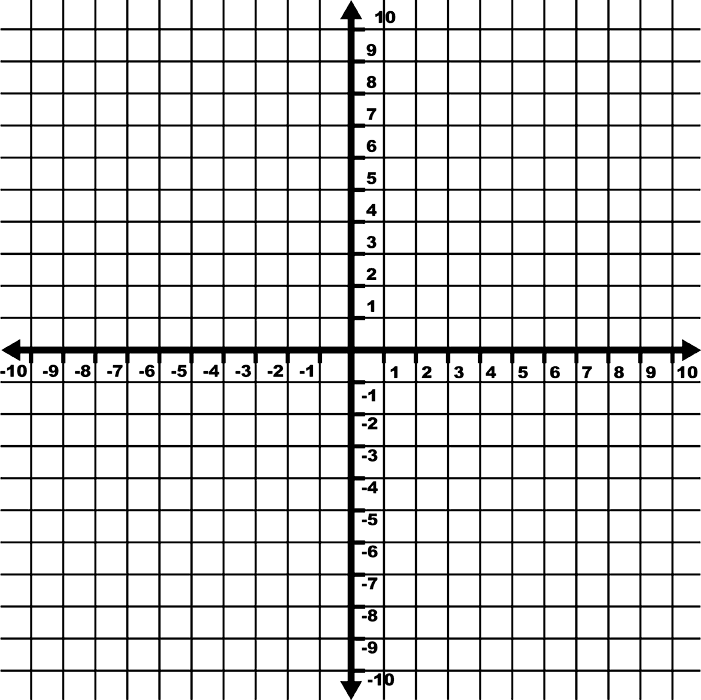 Every point represents a unique location in the coordinate plane.
The location of each point is given by an ordered pair.
An ordered pair consists of two values written in parentheses, separated by a comma.
The first value is called the x – coordinate and gives the horizontal movement in relation to the origin.  The x – coordinate is referred to as the domain or input value.
An ordered pair consists of two values written in parentheses, separated by a comma.
The second value is called the y – coordinate and gives the vertical movement in relation to the origin.  The y –coordinate is referred to as the range or output value.
To graph an ordered pair in the
Cartesian plane, do the following:
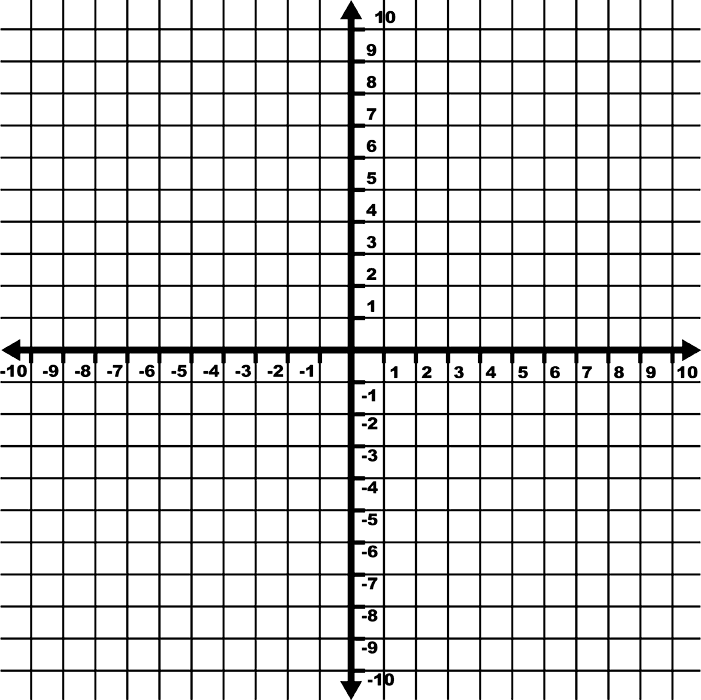 To graph an ordered pair in the
Cartesian plane, do the following:
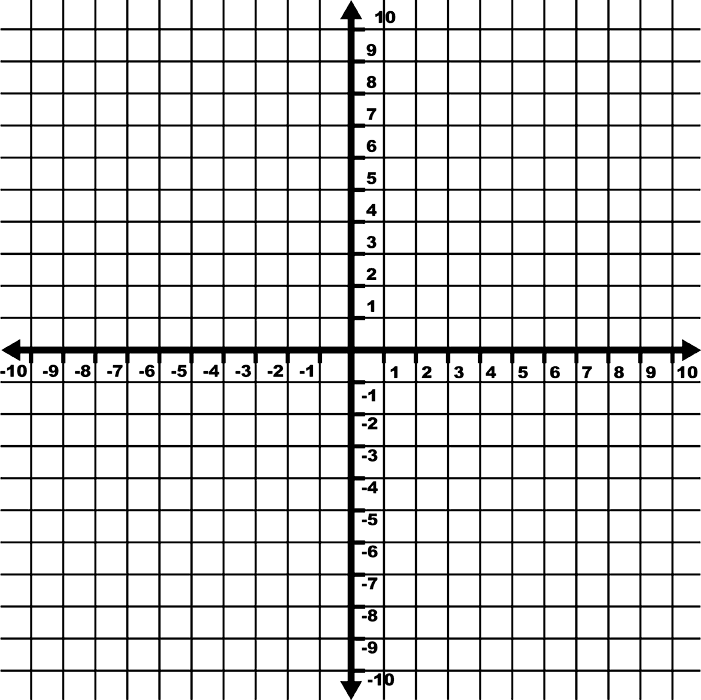 Move left or right along the x – axis to the position listed as the x coordinate.
To graph an ordered pair in the
Cartesian plane, do the following:
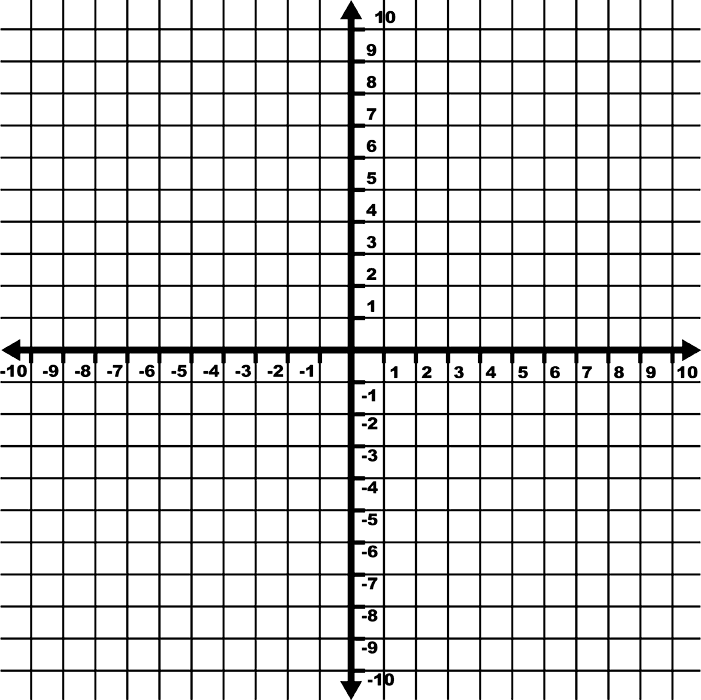 Move left or right along the x – axis to the position listed as the x coordinate.
Move up or down from the position on the x – axis  according to the position listed as the y coordinate.
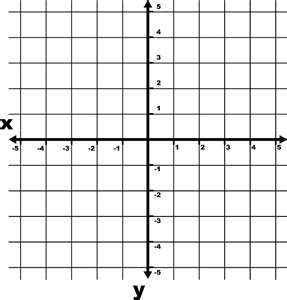 Examples:  Plot each 
ordered pair.  State in which quadrant or on which axis each point lies.
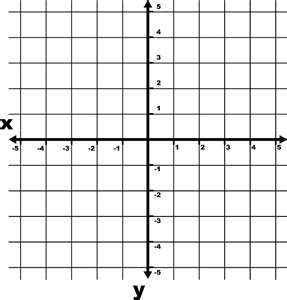 Examples:  Plot each 
ordered pair.  State in which quadrant or on which axis each point lies.
A (4, 3)
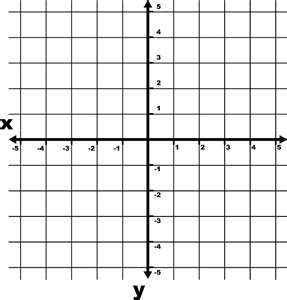 Examples:  Plot each 
ordered pair.  State in which quadrant or on which axis each point lies.
A (4, 3)
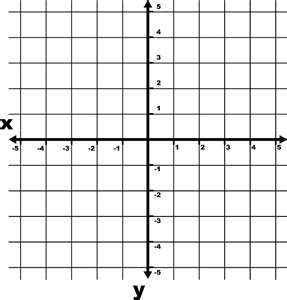 Examples:  Plot each 
ordered pair.  State in which quadrant or on which axis each point lies.
A (4, 3)
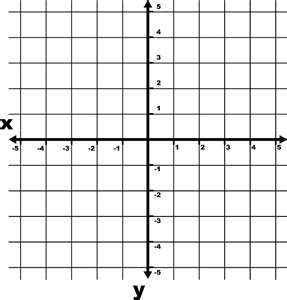 Examples:  Plot each 
ordered pair.  State in which quadrant or on which axis each point lies.
A (4, 3)
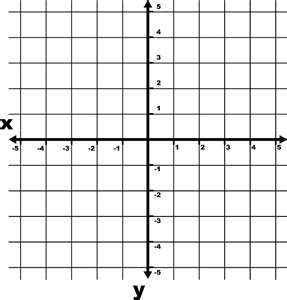 Examples:  Plot each 
ordered pair.  State in which quadrant or on which axis each point lies.
A
A (4, 3)
Quadrant I
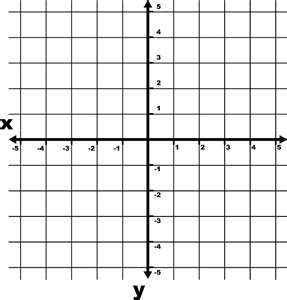 Examples:  Plot each 
ordered pair.  State in which quadrant or on which axis each point lies.
A
A (4, 3)
Quadrant I
B (-3, 5)
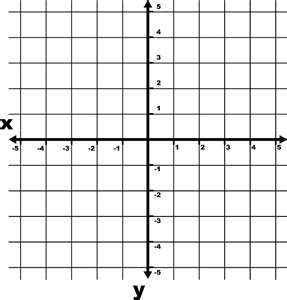 Examples:  Plot each 
ordered pair.  State in which quadrant or on which axis each point lies.
A
A (4, 3)
Quadrant I
B (-3, 5)
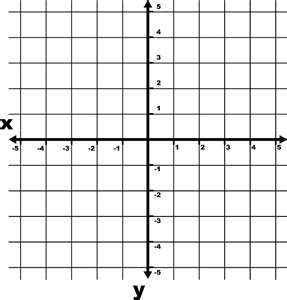 Examples:  Plot each 
ordered pair.  State in which quadrant or on which axis each point lies.
A
A (4, 3)
Quadrant I
B (-3, 5)
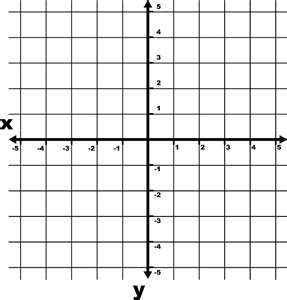 Examples:  Plot each 
ordered pair.  State in which quadrant or on which axis each point lies.
A
A (4, 3)
Quadrant I
B (-3, 5)
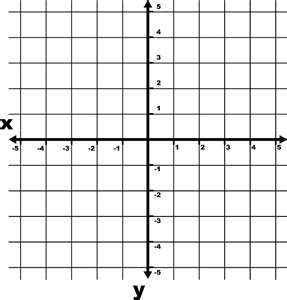 Examples:  Plot each 
ordered pair.  State in which quadrant or on which axis each point lies.
B
A
A (4, 3)
Quadrant I
B (-3, 5)
Quadrant II
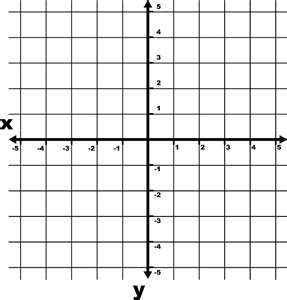 Examples:  Plot each 
ordered pair.  State in which quadrant or on which axis each point lies.
B
A
A (4, 3)
Quadrant I
B (-3, 5)
Quadrant II
C (-1, -4)
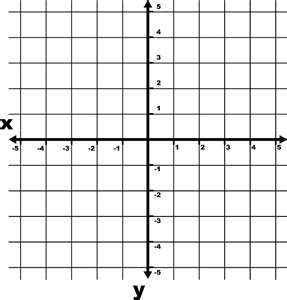 Examples:  Plot each 
ordered pair.  State in which quadrant or on which axis each point lies.
B
A
A (4, 3)
Quadrant I
B (-3, 5)
Quadrant II
C (-1, -4)
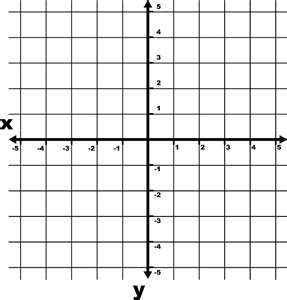 Examples:  Plot each 
ordered pair.  State in which quadrant or on which axis each point lies.
B
A
A (4, 3)
Quadrant I
B (-3, 5)
Quadrant II
C (-1, -4)
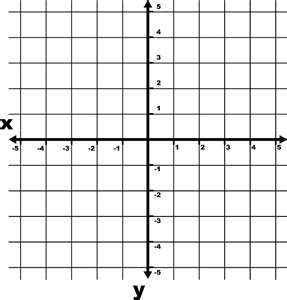 Examples:  Plot each 
ordered pair.  State in which quadrant or on which axis each point lies.
B
A
A (4, 3)
Quadrant I
B (-3, 5)
Quadrant II
C (-1, -4)
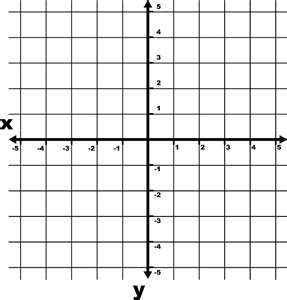 Examples:  Plot each 
ordered pair.  State in which quadrant or on which axis each point lies.
B
A
A (4, 3)
Quadrant I
B (-3, 5)
Quadrant II
C
C (-1, -4)
Quadrant III
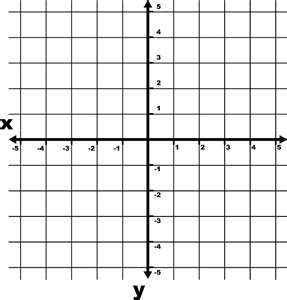 Examples:  Plot each 
ordered pair.  State in which quadrant or on which axis each point lies.
D (5, -3)
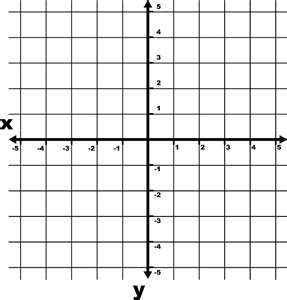 Examples:  Plot each 
ordered pair.  State in which quadrant or on which axis each point lies.
D (5, -3)
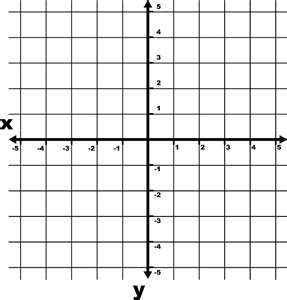 Examples:  Plot each 
ordered pair.  State in which quadrant or on which axis each point lies.
D (5, -3)
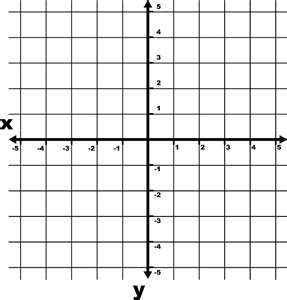 Examples:  Plot each 
ordered pair.  State in which quadrant or on which axis each point lies.
D (5, -3)
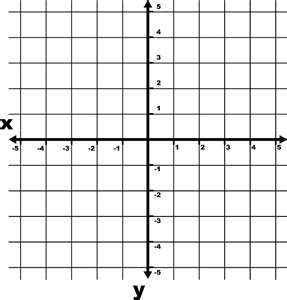 Examples:  Plot each 
ordered pair.  State in which quadrant or on which axis each point lies.
D (5, -3)
Quadrant IV
D
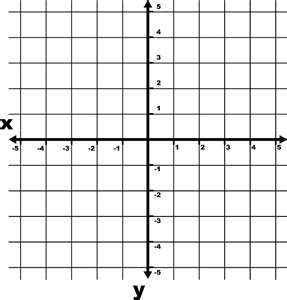 Examples:  Plot each 
ordered pair.  State in which quadrant or on which axis each point lies.
D (5, -3)
Quadrant IV
E (0, 4)
D
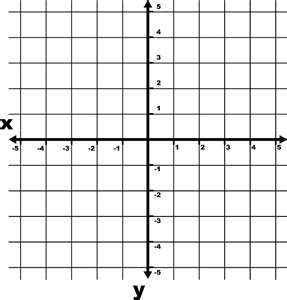 Examples:  Plot each 
ordered pair.  State in which quadrant or on which axis each point lies.
D (5, -3)
Quadrant IV
E (0, 4)
D
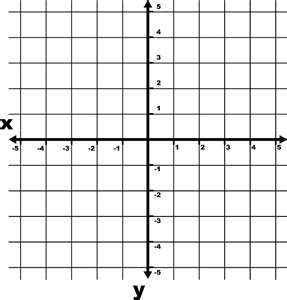 Examples:  Plot each 
ordered pair.  State in which quadrant or on which axis each point lies.
D (5, -3)
Quadrant IV
E (0, 4)
D
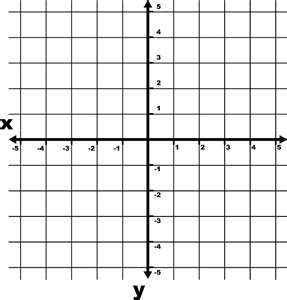 Examples:  Plot each 
ordered pair.  State in which quadrant or on which axis each point lies.
E
D (5, -3)
Quadrant IV
E (0, 4)
D
y - axis
A linear equation is an equation in which the ordered pairs which are solutions to the equation form a line when plotted in the rectangular coordinate plane.

To graph a linear equation you need to:
   a) plot two solutions to the equation on the coordinate plane
   b) connect the points with a line
Graphing a Line Using a Table
To use a t – table to graph a linear equation:
 
   1) Choose 3 real numbers for x and place them in the table (These can be any numbers!)
x     y
Graphing a Line Using a Table
2) Substitute each value into the given equation for x and then solve for the value of y that completes the ordered pair.
x     y
Graphing a Line Using a Table
This is a t – table.
3) Plot the points for the ordered pairs on the coordinate plane and connect the points with a line.
x     y